ESCRA Confined Space Training 1/18/2023
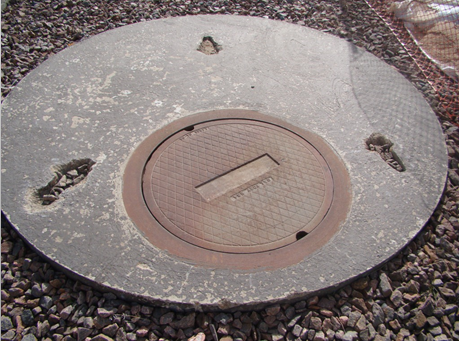 What is a Confined Space?
Confined Space. ... A confined space has limited or restricted means for entry or exit, and it is not designed for continuous employee occupancy. Confined spaces include, but are not limited to underground vaults, tanks, storage bins, manholes, pits, silos, process vessels, and pipelines.
A Confined space has one or more of the following characteristics:
	1.  Contains or has the potential to contain a hazardous atmosphere.
	2.  Contains a material that has the potential for engulfing an entrant.
	3.  Has an internal configuration such that an entrant could be trapped or    asphyxiated by inwardly converging walls or by sloped/tapered floors.
	4.  Contains any other serious “recognized” hazard
What is a Hazardous Atmosphere
A Hazardous atmosphere may expose employees to the risk of death, incapacitation, impairment of ability for self-rescue (unaided), injury or acute illness from one or more of the following causes:
1.  Flammable gas, vapor or mist in excess of 10% of its Lower Flammability Limit
2.  Airborne combustible dust at a concentration that meets or exceeds its LFL;
3.  Atmospheric oxygen concentration below 19.5% or above 23.5%;
4.  Any other atmospheric condition that is immediately dangerous to life or health
A Confined Space Entry
Entry:  The action by which a person passes through an opening into a confined space. An Entry includes any work activities in that space and is considered to have occurred as soon as any part of the entrant’s body breaks the plane of an opening into the space.

Confined Space Personnel
Authorized Entrant
The person to enters the confined space
Entry Supervisor
Oversees entry, ensures conformity to permit & acceptable conditions for entry
Confined Space Program
ESCRA will use a Confined Space Entry Permit for every Confined Space Entry we perform. 
Treat every confined space entry as if it is a hazardous environment.
Notify A Supervisor Prior to Entering a Confined Space. 

Notice: Any Contractor who will be working in a confined space will be required to complete the ESCRA Confined Space Entry Permit.
CONFINED
SPACE
PERMIT
Confined Space Permit System
Space Being Entered
Purpose of work to be performed
Results of initial test and monitoring during work
Rescue & emergency services
Communication procedures
Equipment to be used
Date & entry duration
Authorized entrants
Entry Supervisor
Hazards
TOP


MIDDLE


BOTTOM
Confined Space Atmospheric Testing
Confined Space Atmospheric Test - NOTE: prior to entering a confined space the atmosphere must be checked by lowering the BW Gas Alert Max Gas Detector into the space to check for Hazards. If any Hazards are detected the space must be ventilated with the electric blower.
<1
AIR=1
>1
Confined Space Hazardous Contaminants
CH4 (METHANE) = LIGHTER THAN AIR

CO (CARBON MONOXIDE) = SAME AS AIR

H2S (HYDROGEN SULFIDE) = HEAVIER
BW Gas Alert Max Gas Detector
OXYGEN - MIN 19.5% - MAX 23.5% - 20.9% is Normal
CARBON MONOXIDE - ALARM = 35PPM
COMBUSTIBLE - ALARM = 10% LEL
HYDROGEN SULFIDE (H2S) - ALARM =10 PPM
Confined Space Program
Evacuation & Rescue Procedure:
Evacuation Procedure
Any time a hazardous atmosphere is encountered
    a confined space should be evacuated. 
- Rescue teams made available
- Means of contact provided
- Appropriate equipment available; retrieval systems for non-entry rescue;  vertical >5 ft
Dial 911 & notify of confined space emergency, you may attempt retrieval at that point